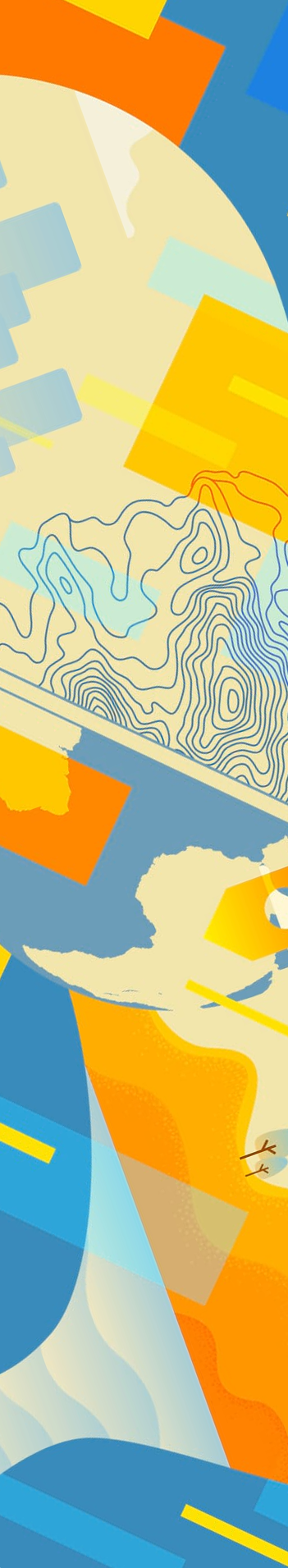 Species pages
Francisco Pando
Unidad de Coordinación, nodo español de GBIF (Global Biodiversity Information Facility) / CSIC
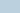 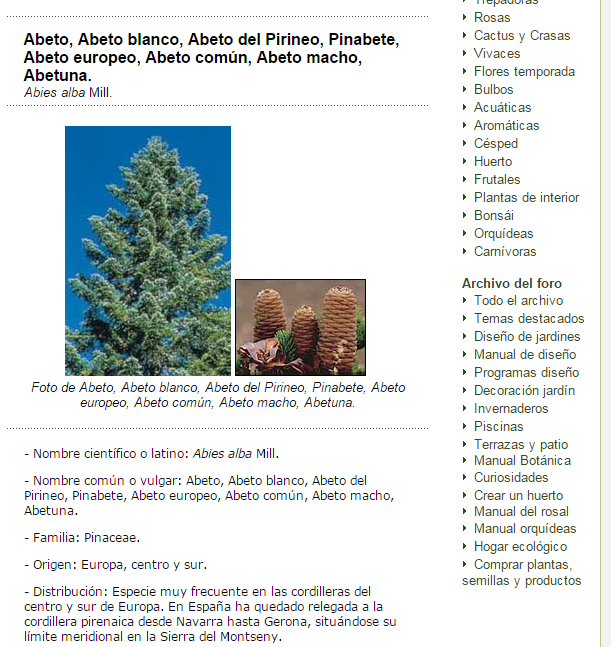 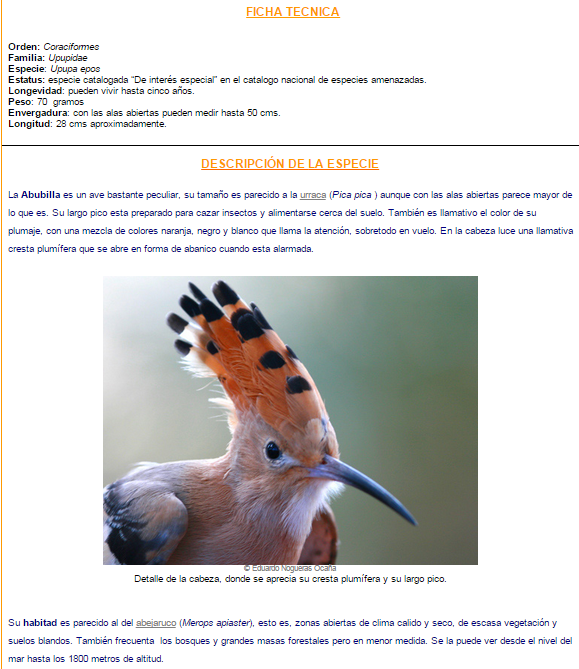 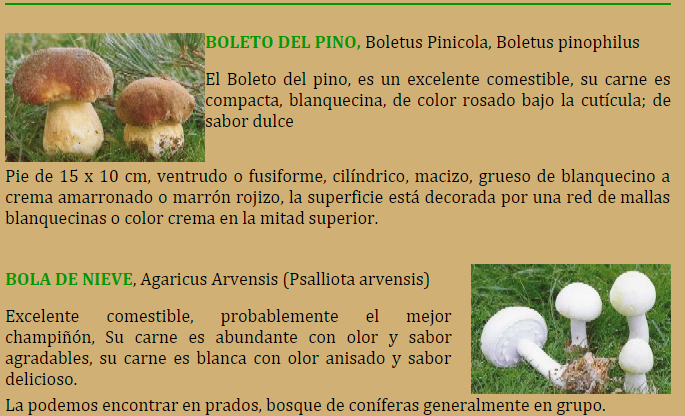 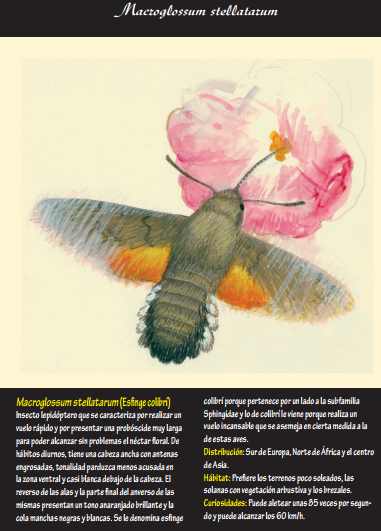 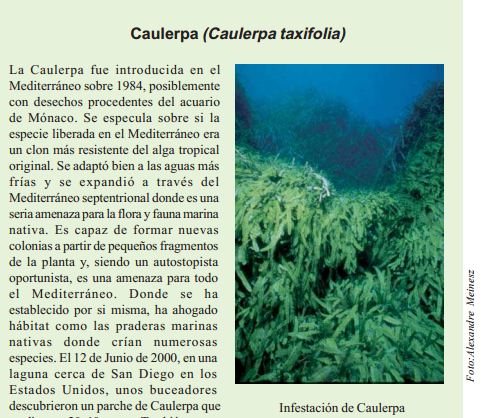 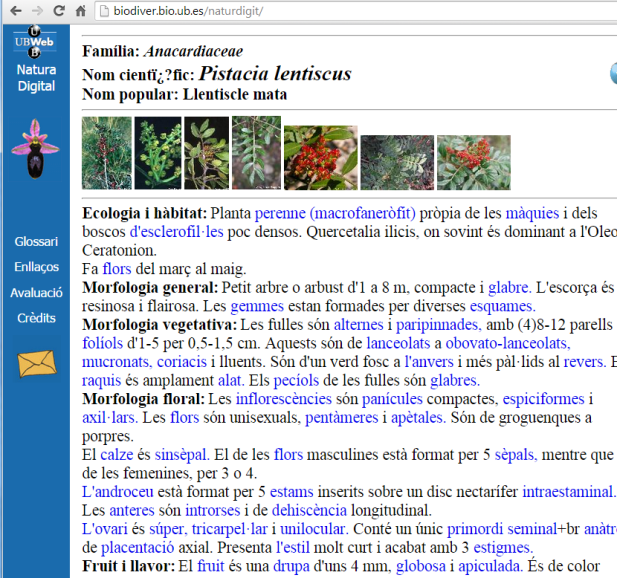 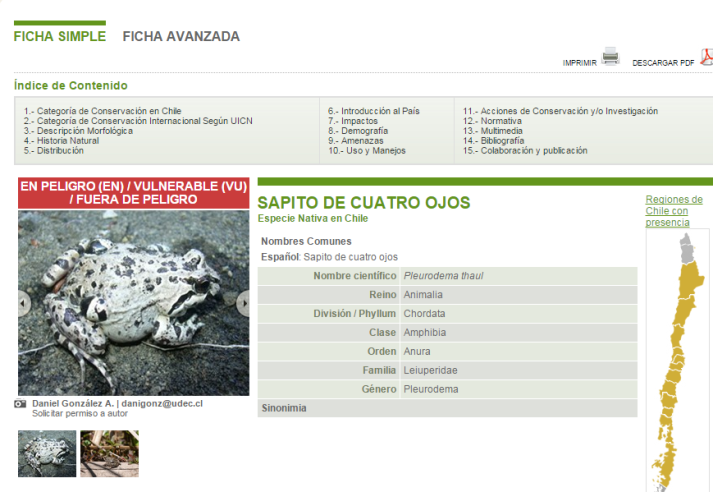 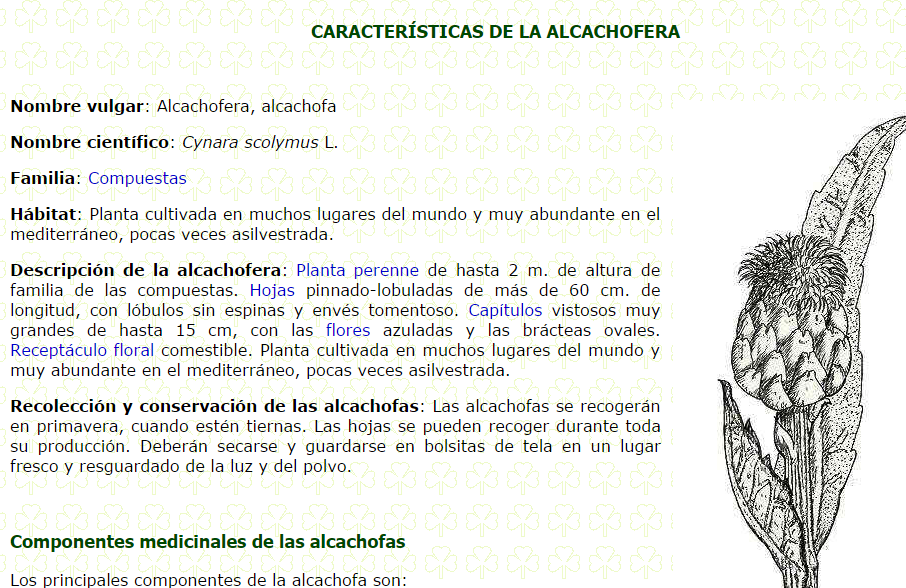 “Species bank will be the main access point for the wide variety of potential users of GBIF; it is the sexiest component of biodiversity data”
Species page in GBIF.ORG
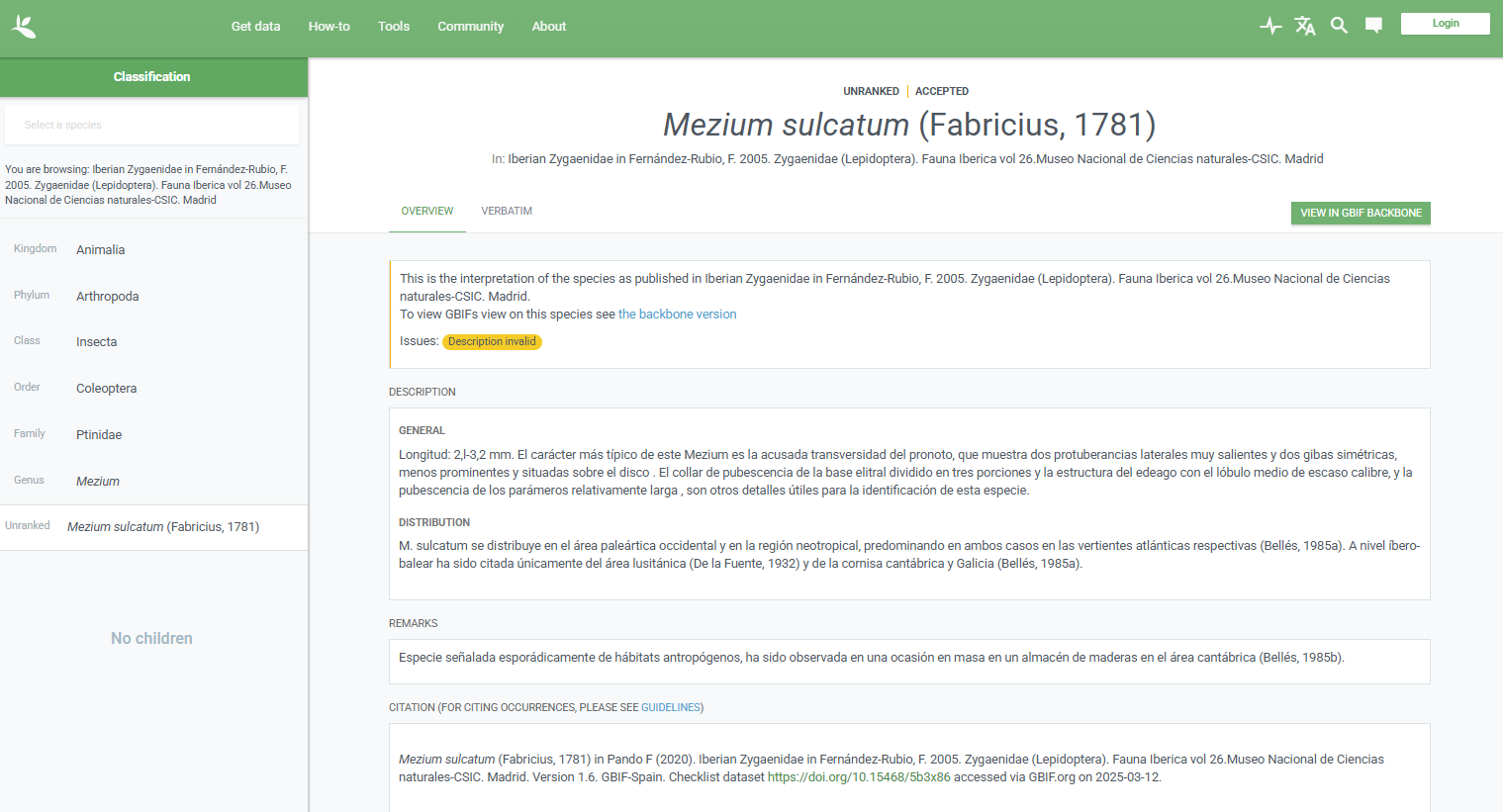 https://www.gbif.org/species/100202687
Species pages in ALA
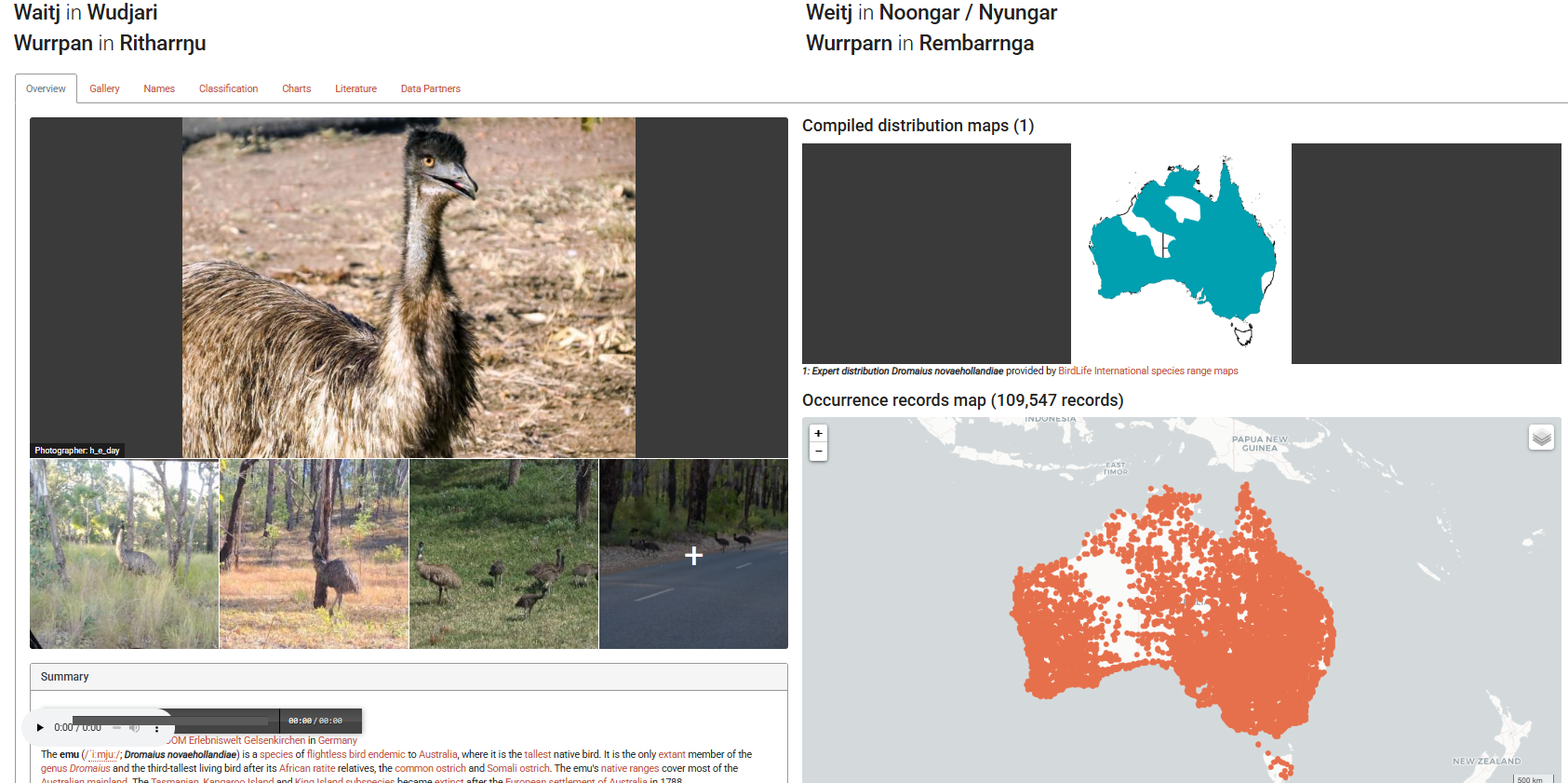 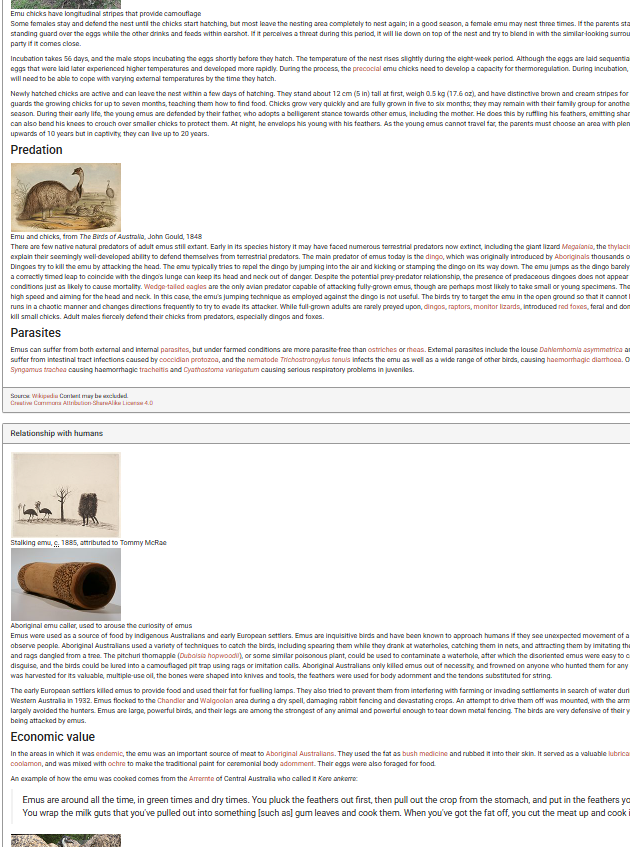 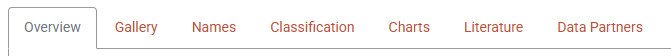 https://bie.ala.org.au/species/https://biodiversity.org.au/afd/taxa/2a4e373b-913a-4e2a-a53f-74828f6dae7e
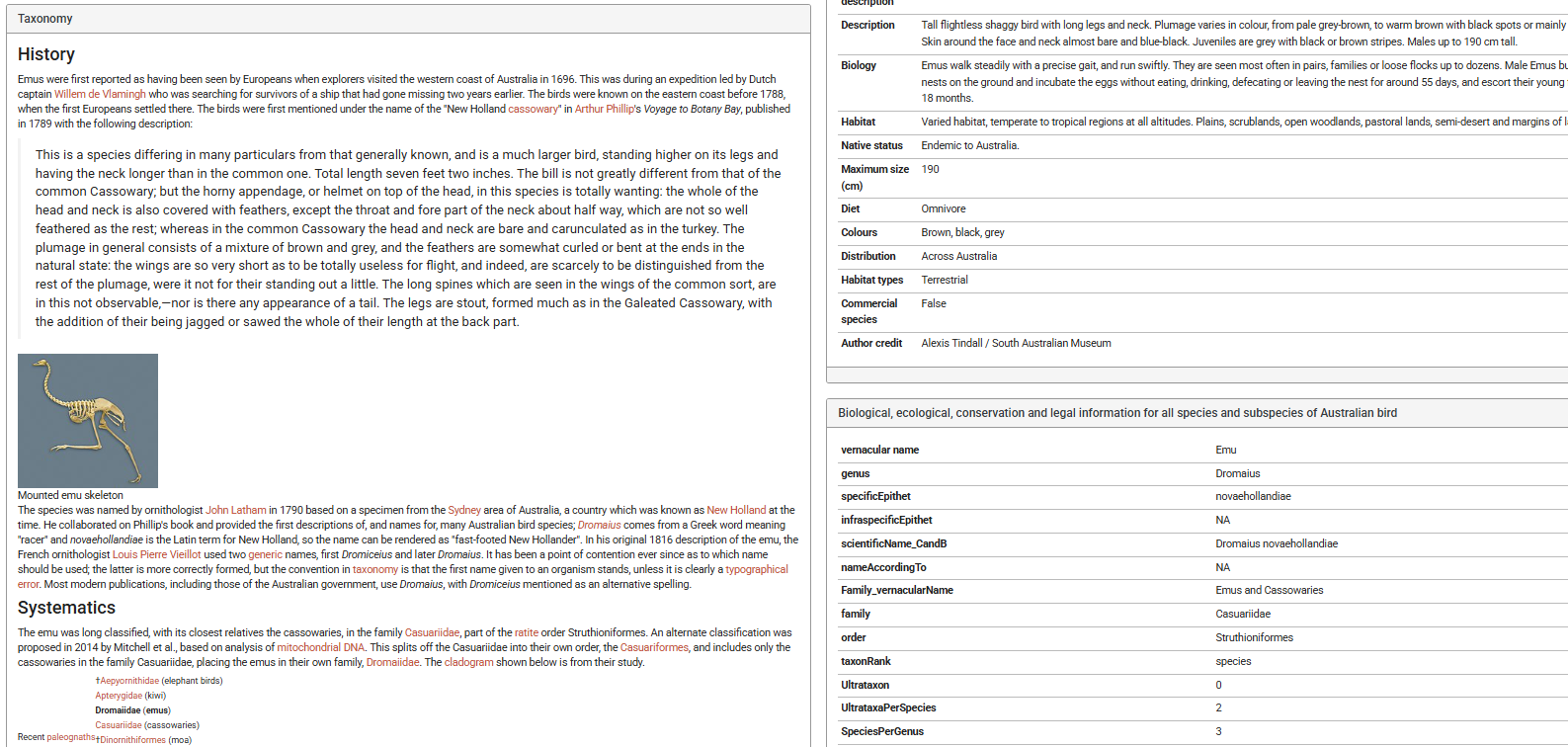 Species pages in species.gbif.es
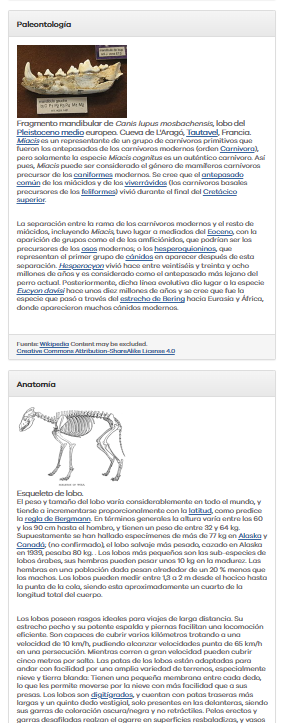 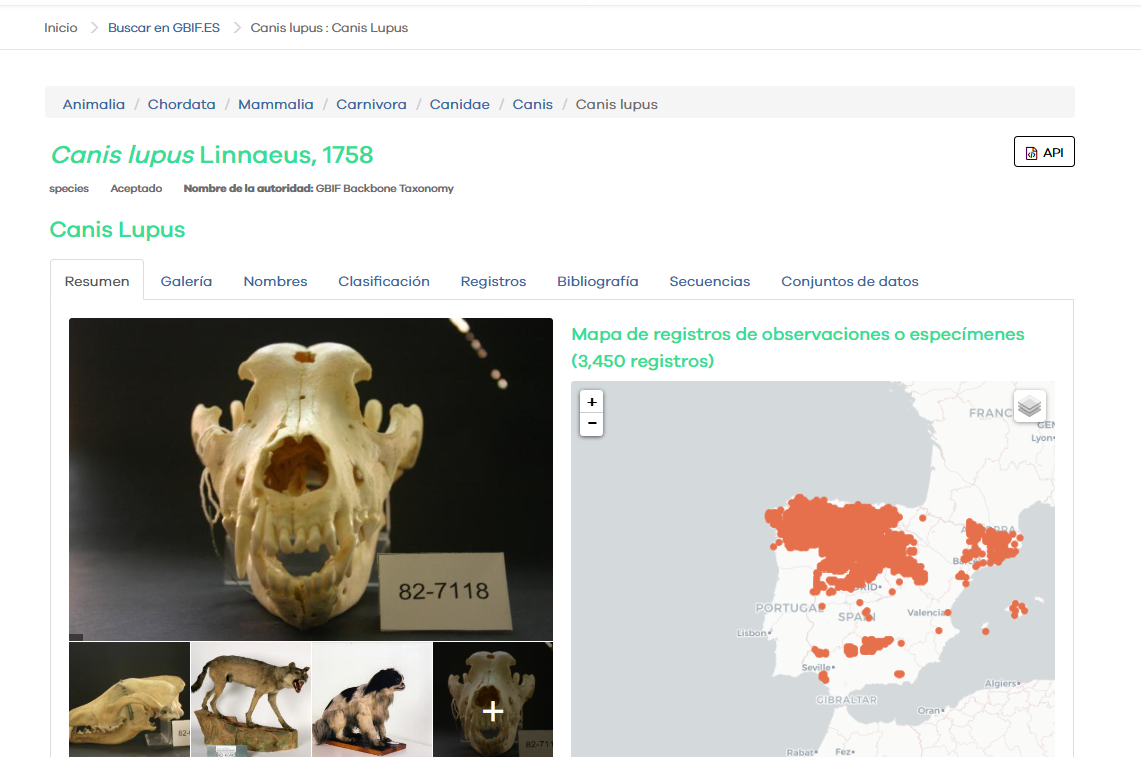 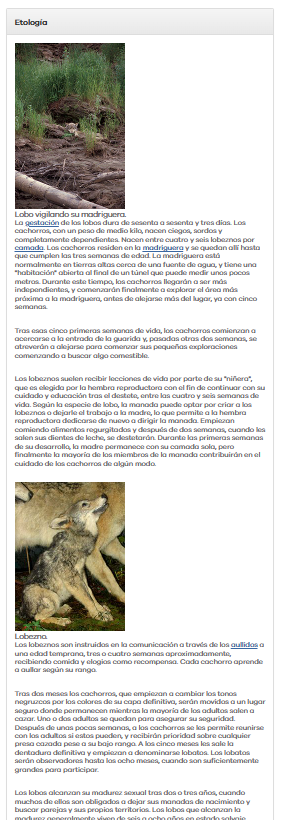 https://especies.gbif.es/species/5219173#overview
Species pages in the Spanisn Ministry for the Ecological Transition
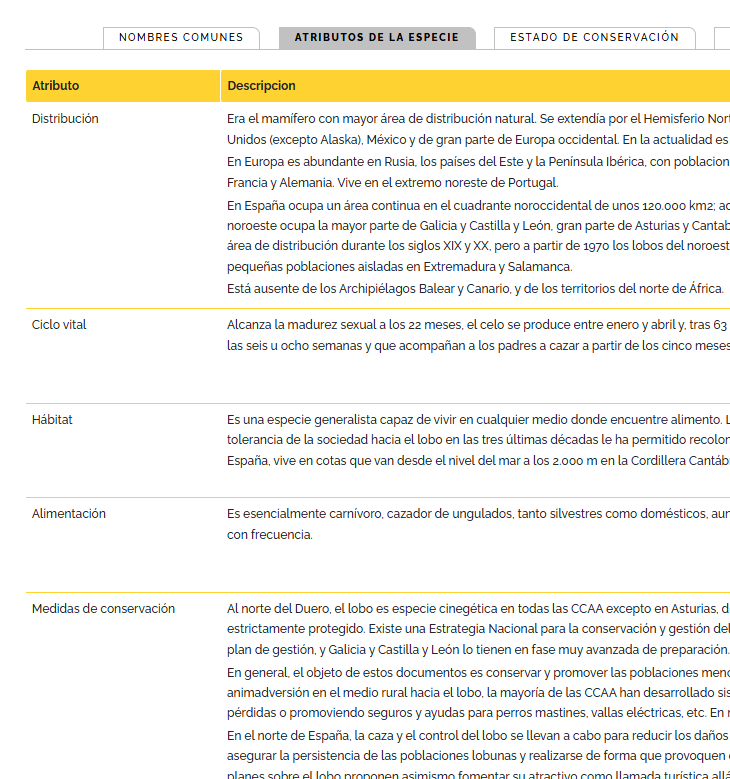 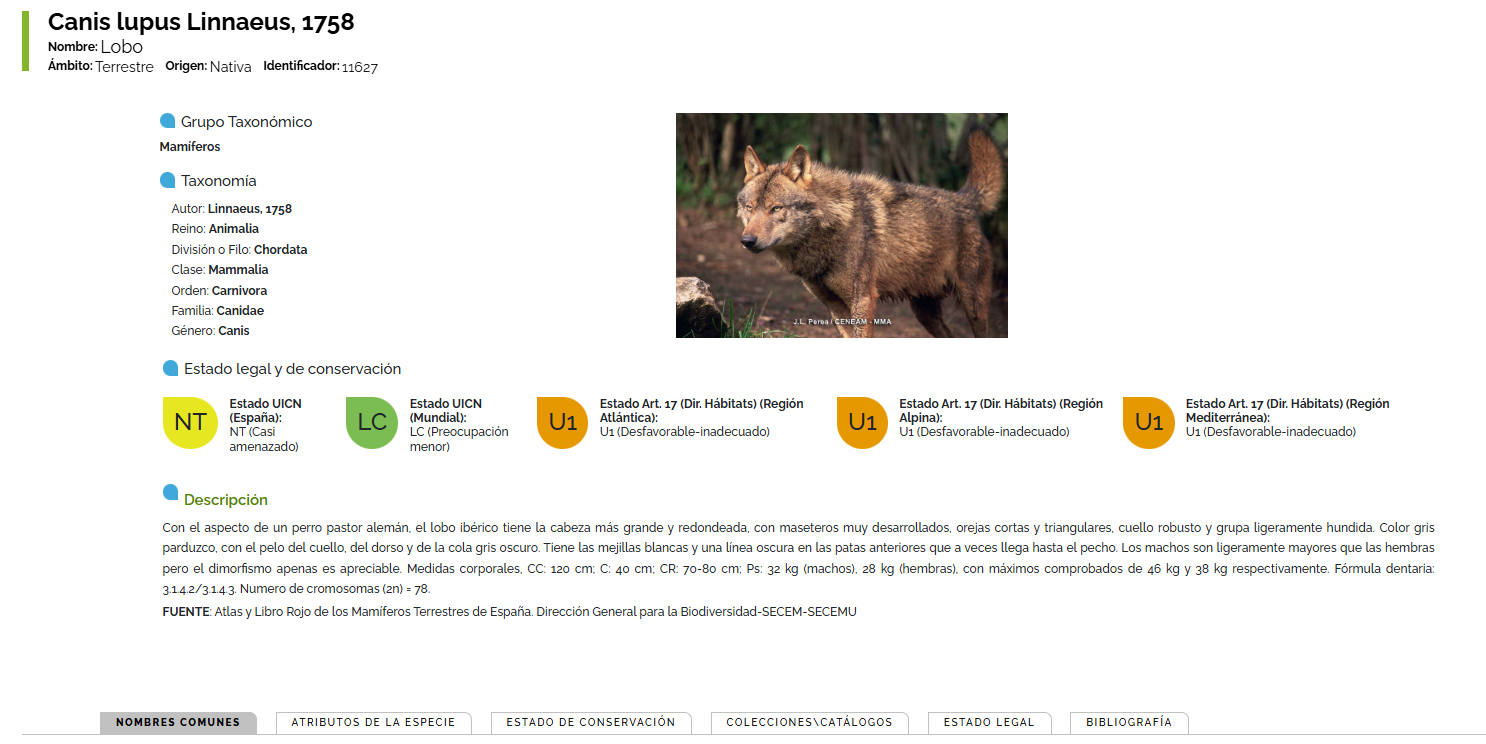 https://iepnb.gob.es/areas-tematicas/especies-silvestres/eidos/11627/canis-lupus-linnaeus-1758
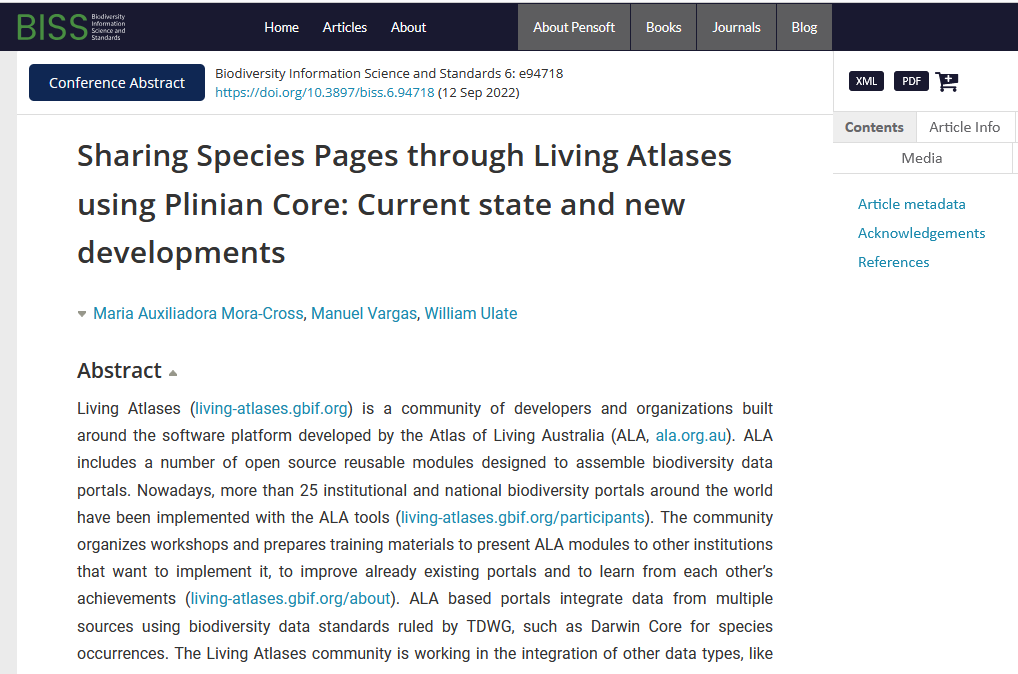 https://doi.org/10.3897/biss.6.94718
Species pages in… summary
They are needed
Attention to the sources is a must
A more elaborated data specification for BIE  would be nice, including support for non biological features
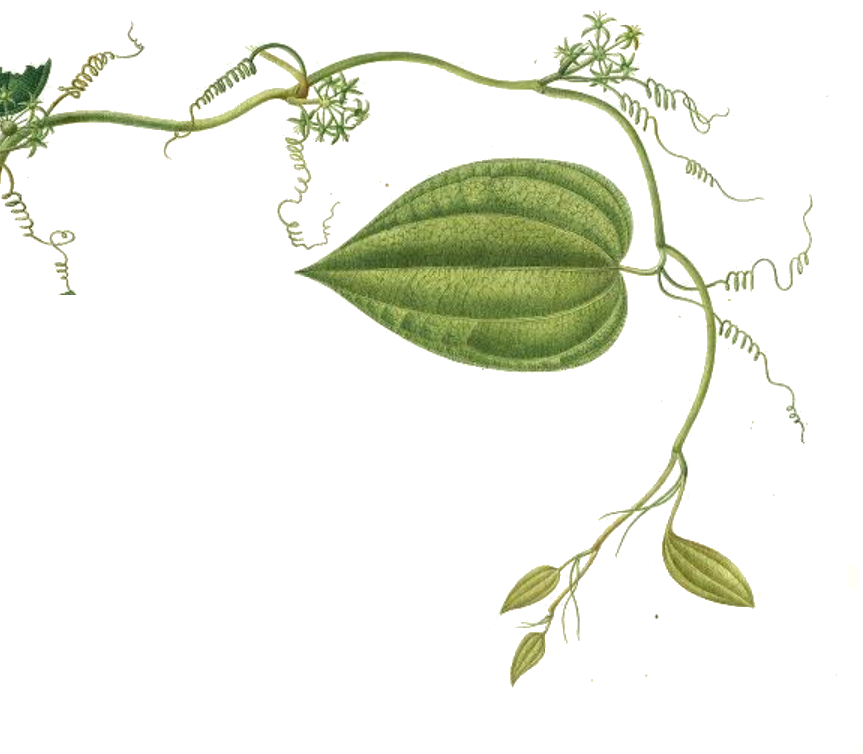 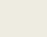 Francisco Pando 
	Unidad de Coordinación de GBIF.ES
  	CSIC
Joaquín Costa 22, 28002 Madrid
 
pando@gbif.es 



https://creativecommons.org/licenses/by/4.0/deed.es
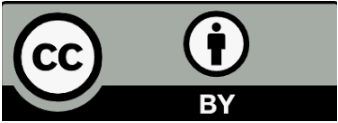 GBIF.ES is the National Biodiversity Information Node, sponsored by the Ministry of Science, Innovation and Universities, and managed by the Spanish National Research Council (CSIC). https://www.gbif.es/  
https://www.gbif.es/ , https://datos.gbif.es, https://elearning.gbif.es
https://mutis.rjb.csic.es
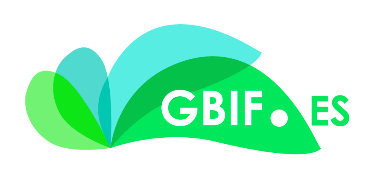 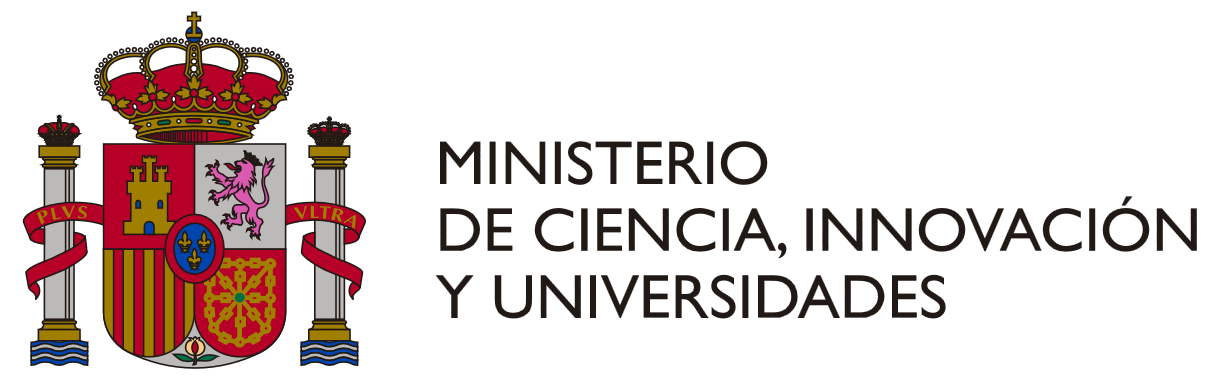 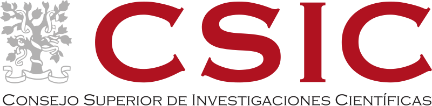